Lehrgang:
Truppmannausbildung Teil 1
(Grundausbildungslehrgang)
2. Unterrichtseinheit:
		Rechtsgrundlagen
2.3 Ausbildung ehrenamtlicher Angehöriger / Dienstgrad- 
      und Funktionsabzeichen
Deckblatt
Ausbildung der Freiwilligen Feuerwehren
auf Standort- und Kreisebene
Lehrgang: RTB/MZB
Bootsführer  40 h/ 46 h
Lehrgang: Truppführer   35 h
Lehrgang:
Maschinist  35 h
Ausbildung: Truppmann Teil 2  -Zwei-Jahresprogramm    80 h
Lehrgang: Chemikalien-
schutzanzugträger  16 h
Lehrgang:                 25 h
Atemschutzgeräteträger
Lehrgang: Sprechfunker    16 h
Lehrgang: Truppmann Teil 1   (Grundausbildung)  70 h
Ausbildung FF
Dienstgrad- und Funktionsabzeichen der ehrenamtlichen
Feuerwehrangehörigen (Anlage 3 FwVO)
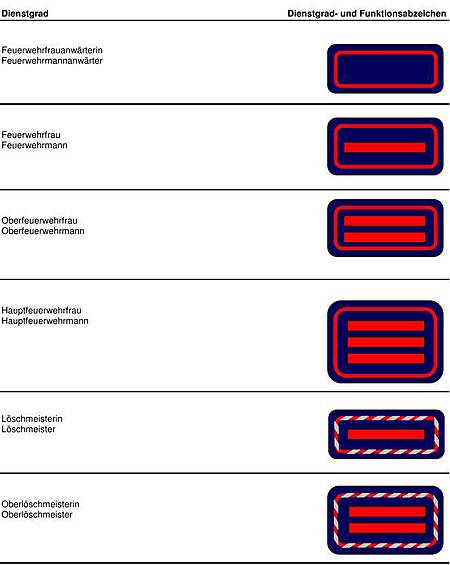 Dienstgradabzeichen 1
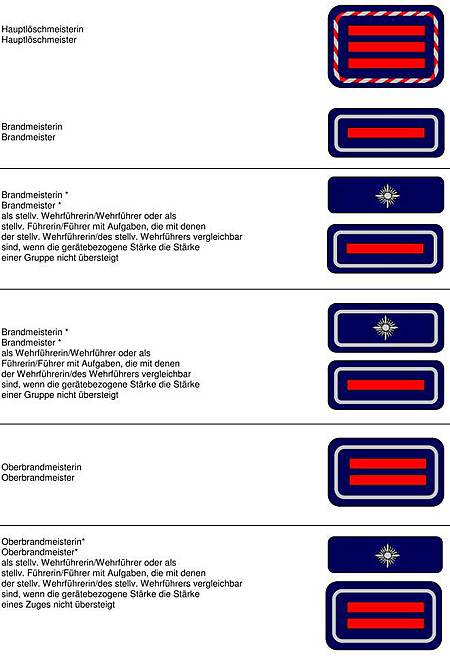 Dienstgradabzeichen 2
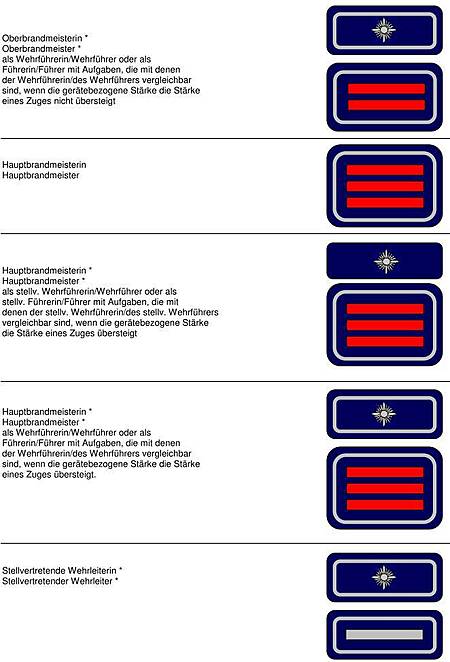 Dienstgradabzeichen 3
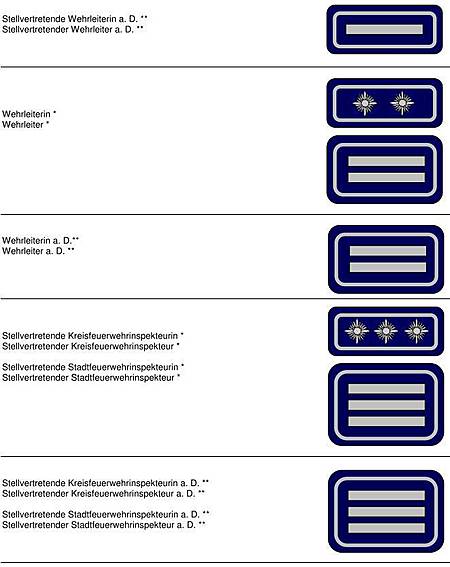 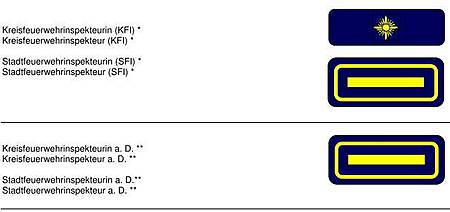